DATATRANSFER (Home-Page – Handbuch – Anmeldung – AGB)
Datamatrix-Code – Letter ID
Brief mit Barcode (BmB)
ModulübersichtDataTransfer (DT)
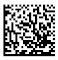 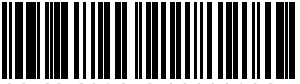 Online-Dienst (OD)
Datamatrix prüfen
Online-Dienst (OD)
Barcode prüfen
Massen-sendungs-manager
(MSM)
Aufgabe-
verzeichnis erstellen (VGK)
Adress-pflege
EAD 
(electronic advance data für  internat. Sendungen)
Brief mit Barcode (BMB)
Sendungsdeklaration
Online-Dienst
 Frankiermerkmal erstellen
Berichte (Nr. 1, 2, 15, 16)
Berichte (Nr. 15, 16)
Sendungsverfolgung
Berichte (Nr. 20)
Berichte (Nr. 20)
Kundenlogin Post
Kundenlogin Post
Kundenlogin Post
Kundenlogin Post
Kundenlogin Post
Archiv-Daten 
(Bericht Nr. 17)
Webservice Track&Trace
Webservice Track&Trace
Retourenmanagement
Berichte (Nr. 1, 2, 15, 16)
Berichte (Nr. 15, 16)
Berichte (Nr. 19)
Berichte (Nr. 19)
Berichte (Nr. 19)
Kundenlogin Post
Kundenlogin Post
Kundenlogin Post
Kundenlogin Post
Kundenlogin Post
Berichte (Umzugsdaten, auf Anfrage)
Berichte (Umzugsdaten, auf Anfrage)
Berichte (Umzugsdaten, auf Anfrage)
Webservice Track&Trace
Webservice Track&Trace
Modul
Anwendung